OBLIQUE PROJECTION
V.Ryan © 2024
technologystudent.com © 2024
WORLD ASSOCIATION OF TECHNOLOGY TEACHERS	https://www.facebook.com/groups/254963448192823/
QUESTION
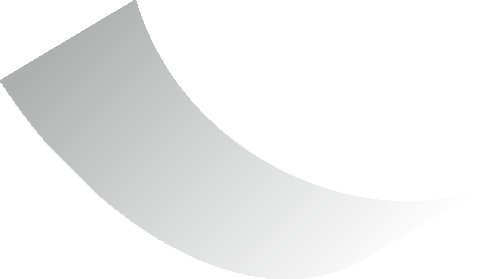 ISOMETRIC
DRAW THE OBLIQUE PROJECTION OF THE SOLID OBJECT
SCALE 2:1
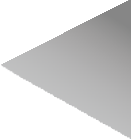 DIMENSIONS
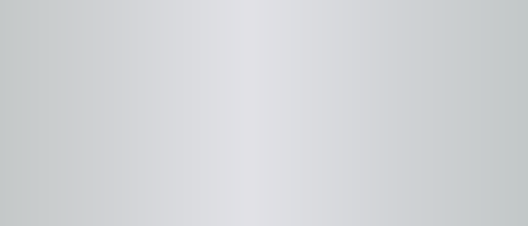 30mm
R50mm
15mm
15mm
45
HELPFUL LINK
25mm
HELPFUL LINK:
https://technologystudent.com/despro_3/oblique4.html
15mm
25mm
15mm